«Процедура выпускного экзамена при дуальной модели обучения» 





Юлия Бескорсая
   Руководитель проекта VETnet
Российско-Германская внешнеторговая палата 

Ярославль, 26  апреля 2016
Принципы организации экзаменов
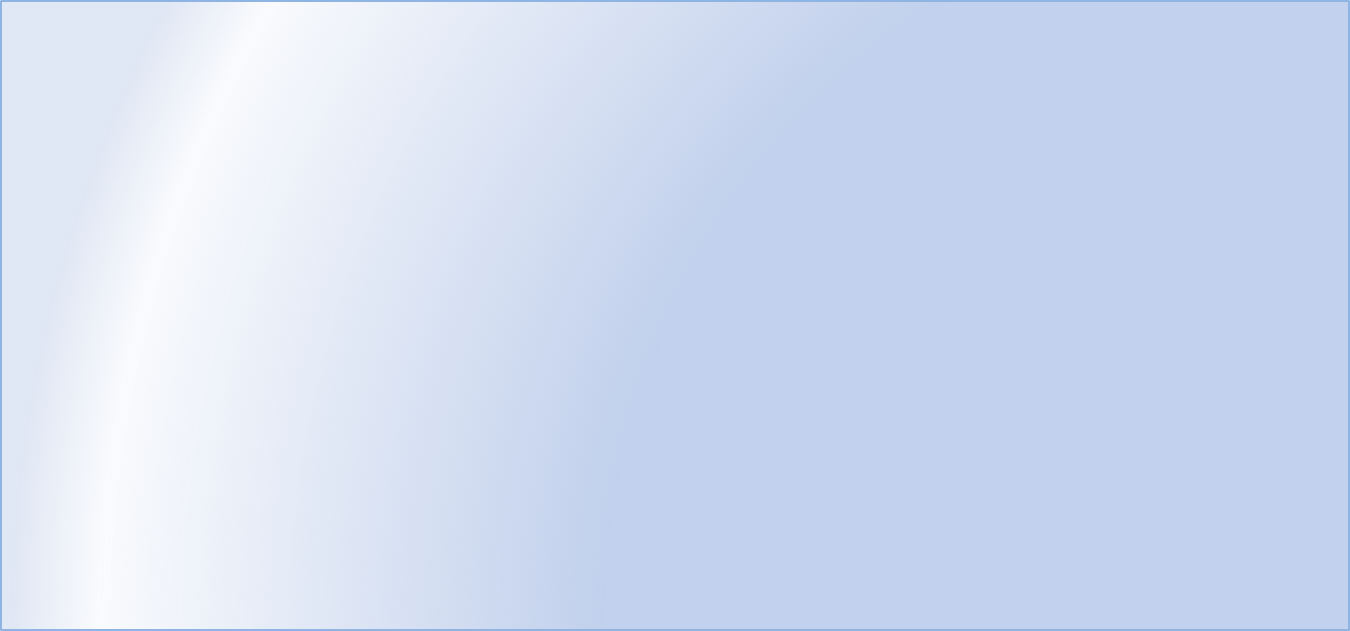 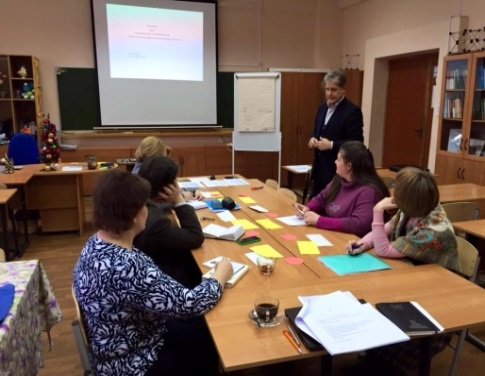 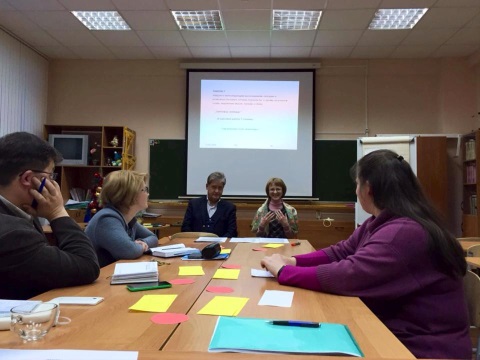 Процедура проведения экзамена
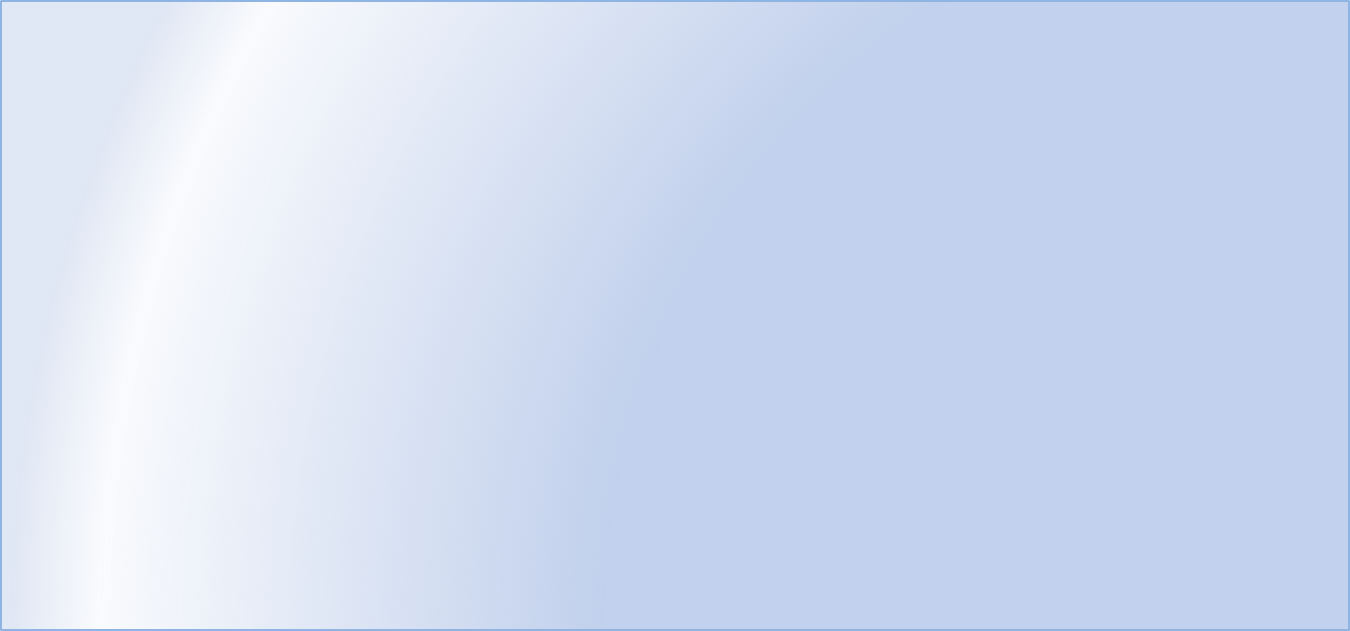 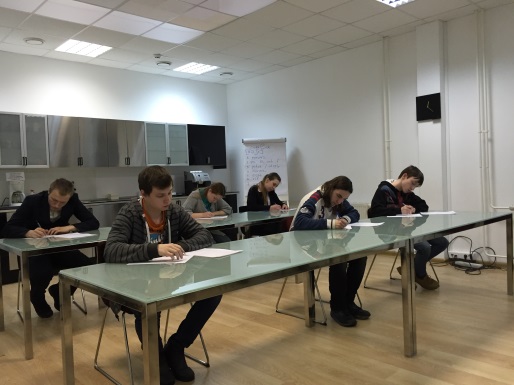 Критерии оценки
Руководство
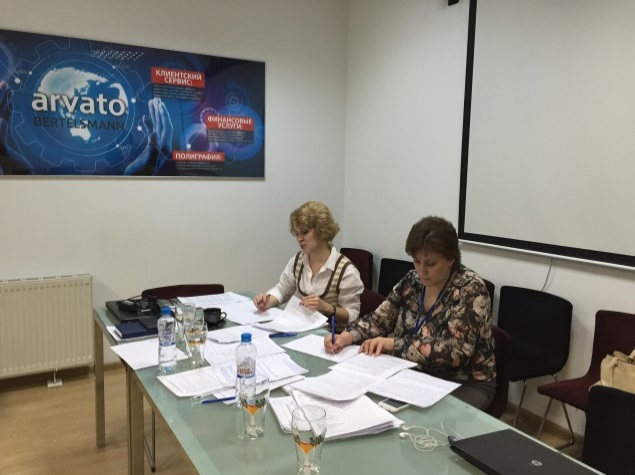 Протокол
Лист 
оценки
Контроль
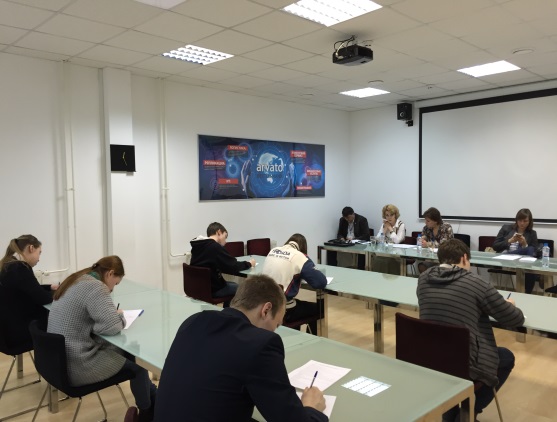 Удостоверение личности
Допуск к практической части
Повторный экзамен
Последовательность:    теория-
практика
Внешний эксперт
Состав комиссии
Особенности и возможности
совместная разработка с
немецкими ТПП
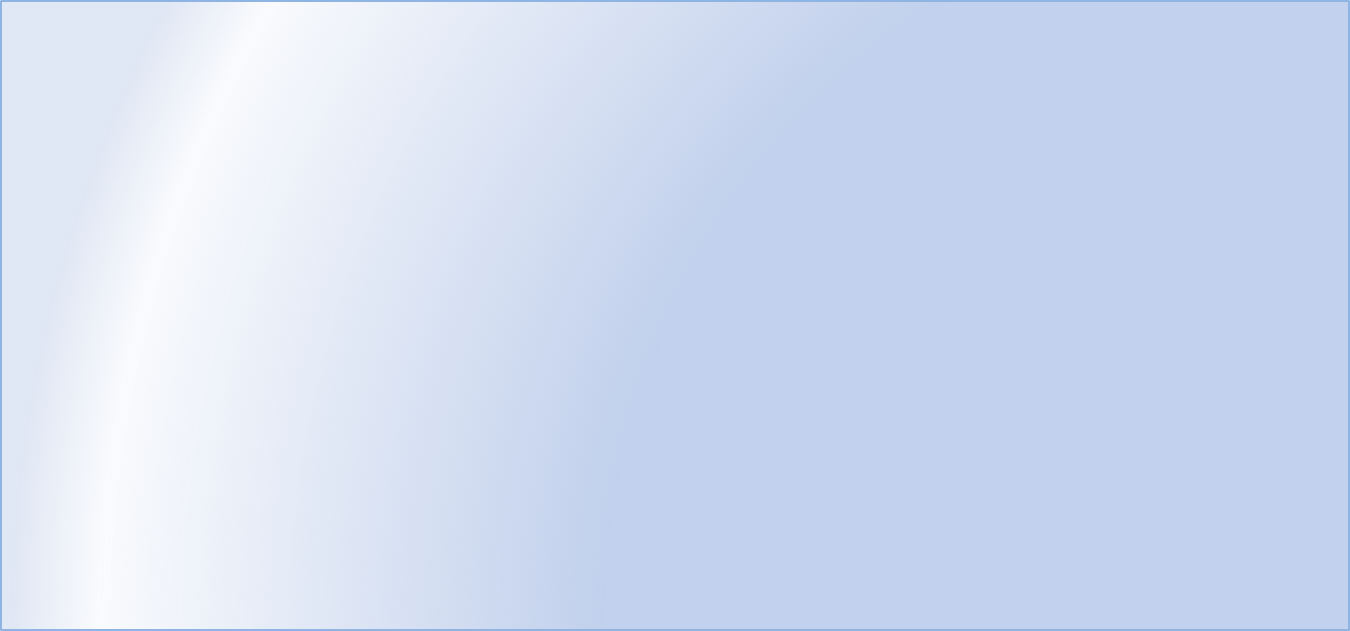 Экзаменационные задания
Порядок проведения экзамена
объективность
стандарт качества
 сопоставимый уровень  сложности 
 конфиденциальность
гарантия знаний
 Timemanagement
Единый стандарт и независимая оценка
Благодарим за внимание!
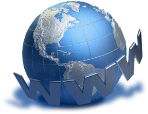 http://berufsbildung.ahk.de/ 


https://www.facebook.com/berufsbildung.ahk/

http://vk.com/vetnet
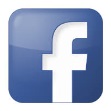 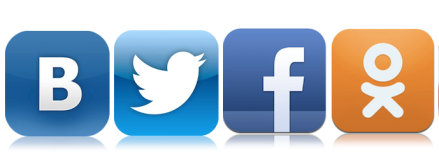